Igeolvasás
„10Én ott álltam a hegyen, mint az előző alkalommal, negyven nap és negyven éjjel. Az ÚR meghallgatott engem ezúttal is, és ezután nem akart elpusztítani téged az ÚR. 11Majd ezt mondotta nekem az ÚR: Menj és indulj útnak a nép élén, hadd menjenek be, és hadd vegyék birtokba azt a földet, amelyet esküvel ígértem meg atyáiknak, hogy nekik adom. 12Most pedig Izráel, mit kíván tőled Istened, az ÚR? Csak azt, hogy Istenedet, az URat féljed, járj mindenben az ő útjain, szeresd őt, és szolgáld az URat, a te Istenedet teljes szívedből és teljes lelkedből. 13Tartsd meg az ÚR parancsolatait és rendelkezéseit, amelyeket ma parancsolok neked a te javadra!” V. Móz 10,10-13
Szívem csendben  az Úrra figyel, 
Ki segít. Szívem csendben
 az Úrra figyel, Ki segít. Szívem csendben  az Úrra figyel.
Igehirdetés
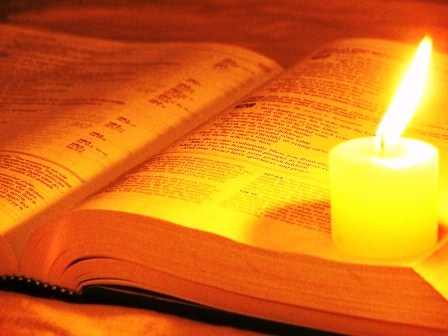 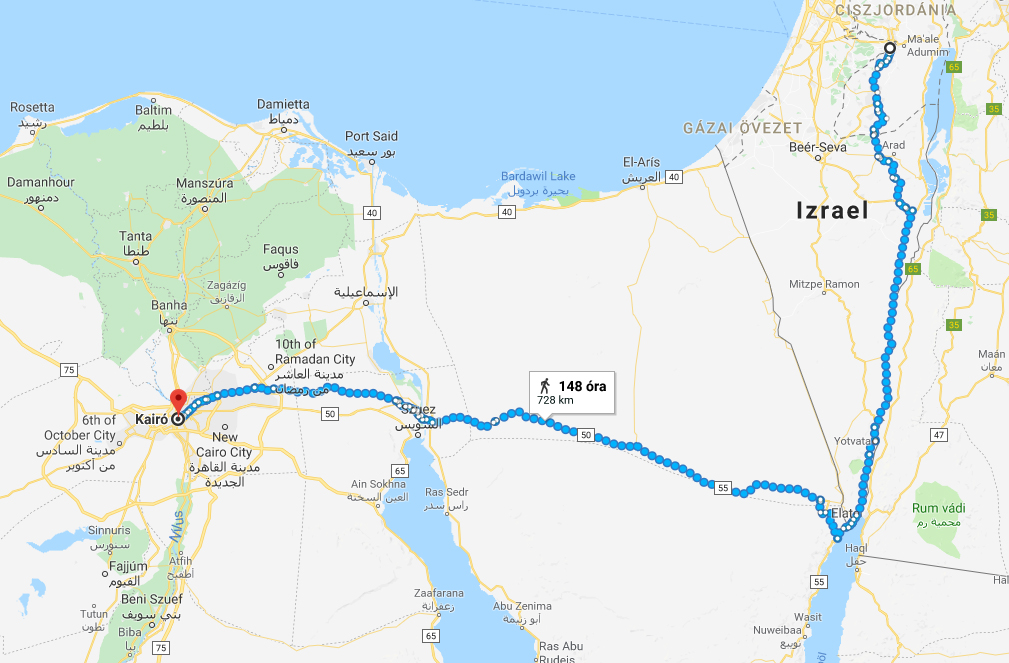 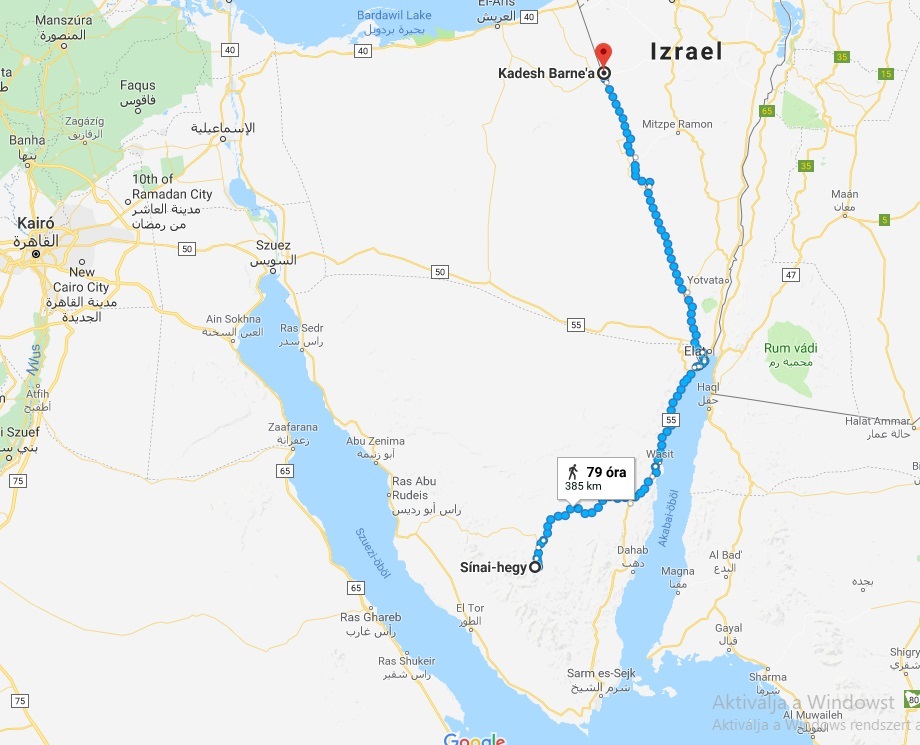 „Tizenegy napig tartott az út a Hórebtől Kádés-Barneáig, a Széír hegyén át.” 
V. Móz 1,2.
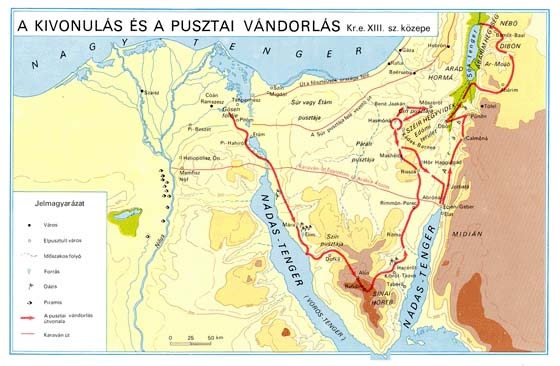 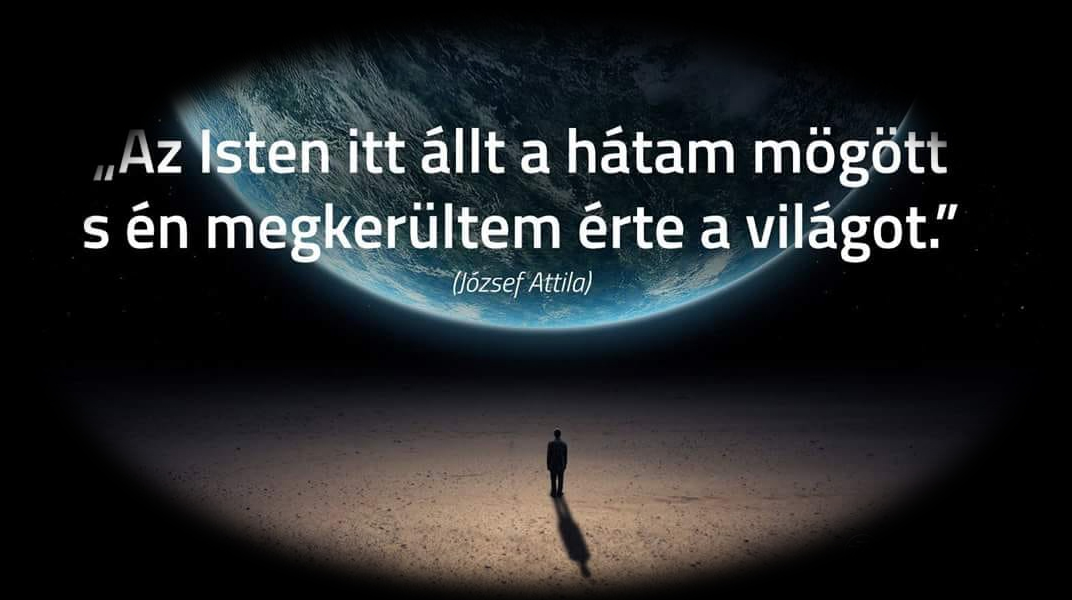 „25Hadd menjek át, és hadd lássam meg azt a jó földet a Jordánon túl, azt a szép hegyvidéket és a Libánont! 26De az ÚR megharagudott rám miattatok, nem hallgatott rám, hanem azt mondta nekem az ÚR: Elég, ne beszélj hozzám többet erről a dologról! 27Menj föl a Piszgá csúcsára, tekints szét nyugatra és északra, délre és keletre, nézz körül saját szemeddel, mert te nem kelhetsz át a Jordánon.28Józsuénak azonban adj parancsot, erősítsd és bátorítsd őt, mert ő fog átkelni e nép élén, és ő osztja majd fel az országot, amelyet látsz.” V. Móz 3,25-28
TANULSÁG
ISTEN NEM TESZ KIVÉTELT!
MÓZES NEM SÉRTŐDIK BE!
„7Akkor odahívta Mózes Józsuét, és ezt mondta neki az egész Izráel előtt: Légy erős és bátor, mert te fogsz bemenni ezzel a néppel arra a földre, amelyet az ÚR esküvel ígért oda atyáiknak, és te osztod azt fel majd köztük. 8Maga az ÚR megy előtted, ő lesz veled. Nem hagy el téged, és nem marad el tőled. Ne félj hát, és ne rettegj!”    			V. Móz 31,7-8
„mert te nem kelhetsz át a Jordánon” V. Móz 3,27
„22Nekem tehát ezen a földön kell meghalnom, nem kelhetek át a Jordánon.” V. Móz 4,22
„Az ÚR is megmondotta nekem: Nem kelhetsz át a Jordánon!” V. Móz 31,2
„52Megláthatod ugyan közelről azt a földet, de nem mehetsz be arra a földre, amelyet Izráel fiainak adok.” V. Móz 32,52
„Megmutattam neked, de nem mehetsz be oda.” V. Móz 34,4
„10Nem is támadt többé Izráelben Mózeshez hasonló próféta, akivel szemtől szemben érintkezett volna az ÚR. 11Mert őt küldte el az ÚR mindazoknak a jeleknek és csodáknak a véghezvitelére, amelyeket tett Egyiptom földjén a fáraóval, minden szolgájával és egész országával; 12és minden erős kézzel megteendő, minden nagy és félelmes dolog véghezvitelére, amelyeket megtett Mózes egész Izráel szeme láttára.” V. Móz 34,10-12
TANULSÁG
ISTEN NEM TESZ KIVÉTELT!
MÓZES NEM SÉRTŐDIK BE!
„7Akkor odahívta Mózes Józsuét, és ezt mondta neki az egész Izráel előtt: Légy erős és bátor, mert te fogsz bemenni ezzel a néppel arra a földre, amelyet az ÚR esküvel ígért oda atyáiknak, és te osztod azt fel majd köztük. 8Maga az ÚR megy előtted, ő lesz veled. Nem hagy el téged, és nem marad el tőled. Ne félj hát, és ne rettegj!”    			V. Móz 31,7-8
„mert te nem kelhetsz át a Jordánon” V. Móz 3,27
„22Nekem tehát ezen a földön kell meghalnom, nem kelhetek át a Jordánon.” V. Móz 4,22
„Az ÚR is megmondotta nekem: Nem kelhetsz át a Jordánon!” V. Móz 31,2
„52Megláthatod ugyan közelről azt a földet, de nem mehetsz be arra a földre, amelyet Izráel fiainak adok.” V. Móz 32,52
„Megmutattam neked, de nem mehetsz be oda.” V. Móz 34,4
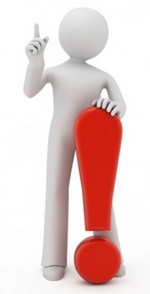 féljed az Urat!
 járj az Ő útjain!
 szolgáld az Urat!
 tartsd meg parancsolatait!
"Jézus mondja: De eljön az óra, és az most van, amikor igazi imádói lélekben és igazságban imádják az Atyát, mert az Atya is ilyen imádókat keres." Jn 4,23
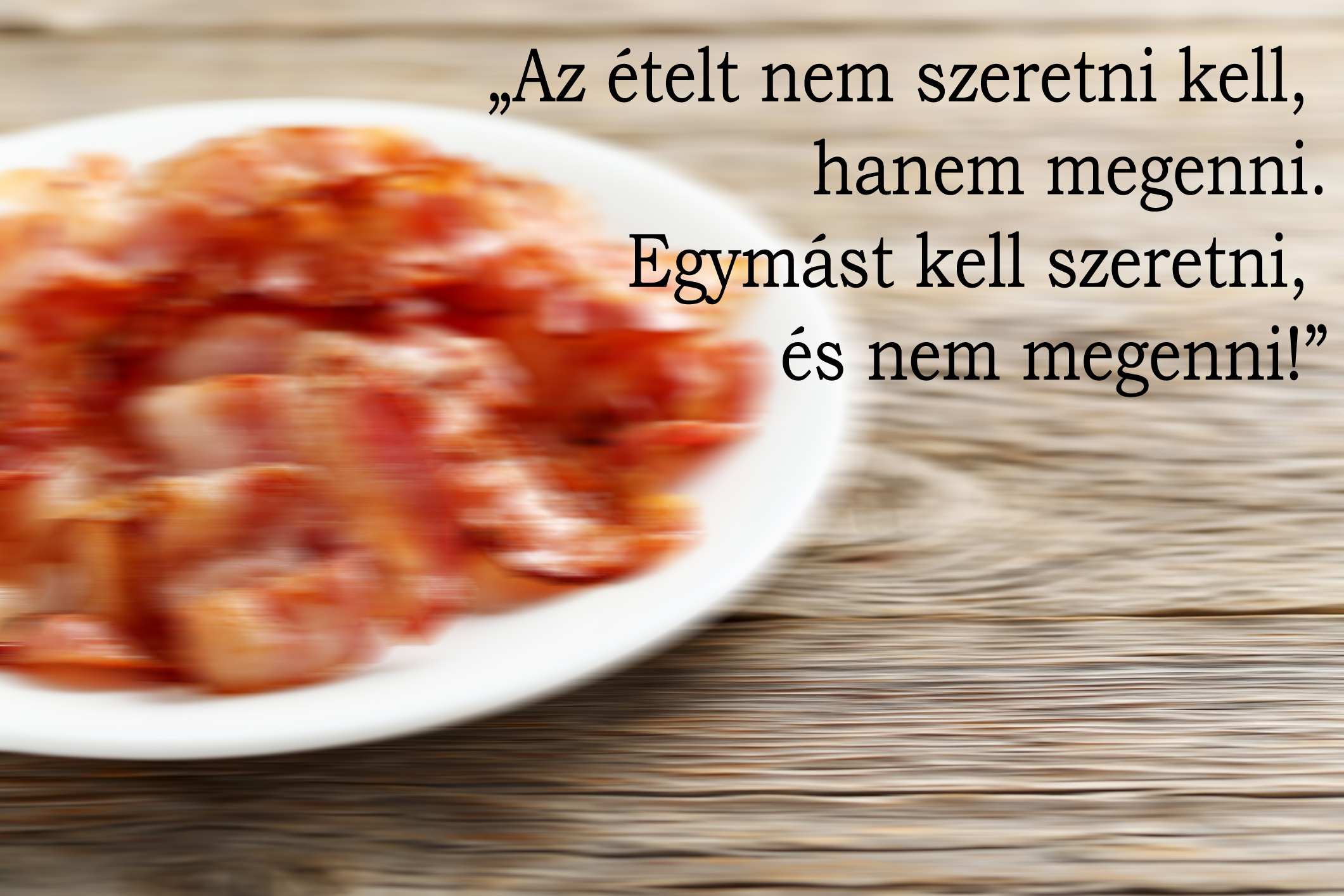 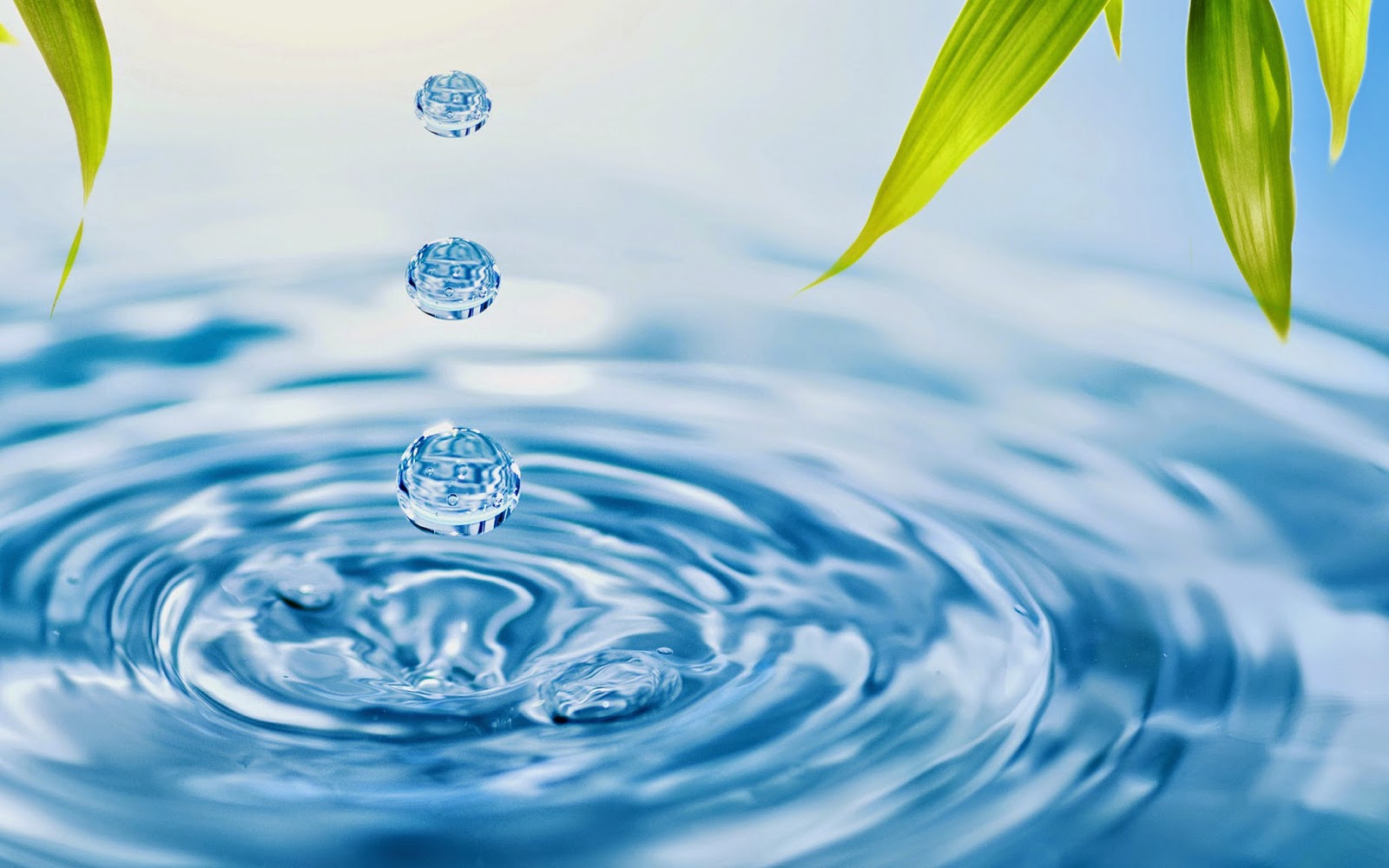 „Járj az Ő útján!”
Nincsenek mocskos szándékai
Nem piszkos a fantáziája
Nem él szennyes életet 
Nincsen mocskos beszéde
„Hogyan tarthatja tisztán életútját az ifjú? Úgy, hogy megtartja igédet.” Zsoltár 119,9
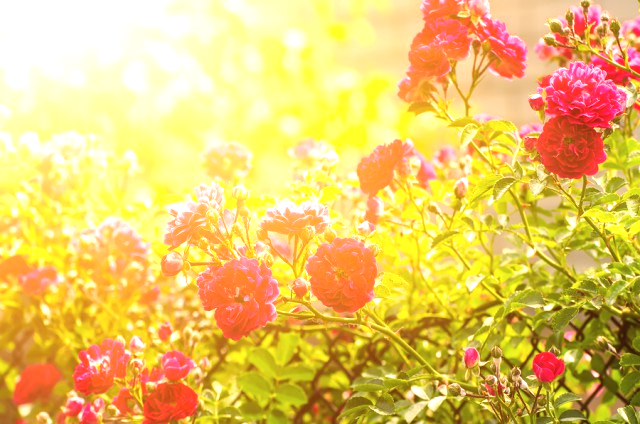 „Szolgáld Őt!”
jó szívvel
örömmel
ne kényszeredetten
ne fogcsikorgatva
teljes szívvel
odaadóan
„6Ne látszatra szolgáljatok, mintha embereknek akarnátok tetszeni, hanem Krisztus szolgáiként cselekedjétek Isten akaratát: lélekből, [...] 7jóakarattal szolgáljatok, mint az Úrnak, és nem mint embereknek” Efezusi levél 6,6-7
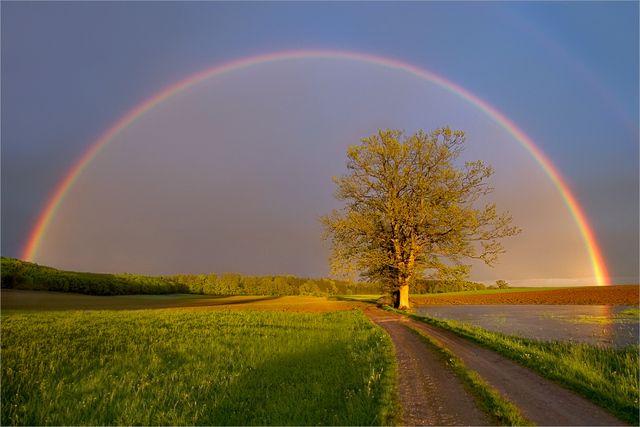 „Tartsd meg parancsolatait!”
ENGEDELMESSÉG azt jelenti:
„nem csupán Istenben hiszek, hanem Istennek hiszek!”
„Talán ugyanúgy tetszik az ÚRnak az égő- és a véresáldozat, mint az engedelmesség az ÚR szava iránt? Bizony, többet ér az engedelmesség az áldozatnál, és a szófogadás a kosok kövérjénél!” 
I Sám 15,22